Extended Inherent Safety Index: Inclusion of Biological Inherent Safety Index
A. W. L. EE, E. Kuznetsova, J. T. E. Lee, and T. S. Ng
Presented by: Mr. Alvin Ee, NUS Environmental Research Institute
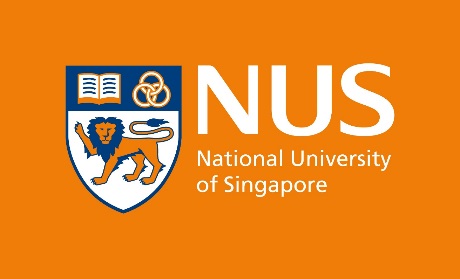 [Speaker Notes: Safety consideration is unavoidable in policy making. Regardless of type of process adopted, treatment capacity as well as meeting of local regulations, safety is definitely part of the consideration. Hence, it is important to have a single tool that will be able to assess various type of process to offer a fair comparison, that can be used for process selection, safety assessment and hazard identification.]
Agenda
Introduction and motivation
Extended Inherent Safety Index framework development
Case study
[Speaker Notes: Point 1: The agenda of the talk will be [Click] the introduction as well as the motivation for the development of EISI
Point 2: [Click] The development of the EISI framework
Point 3: [Click] testing of EISI framework on food waste treatment processes]
Introduction - Safety
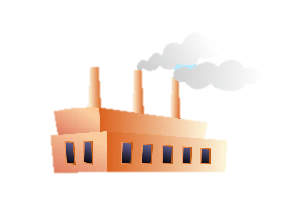 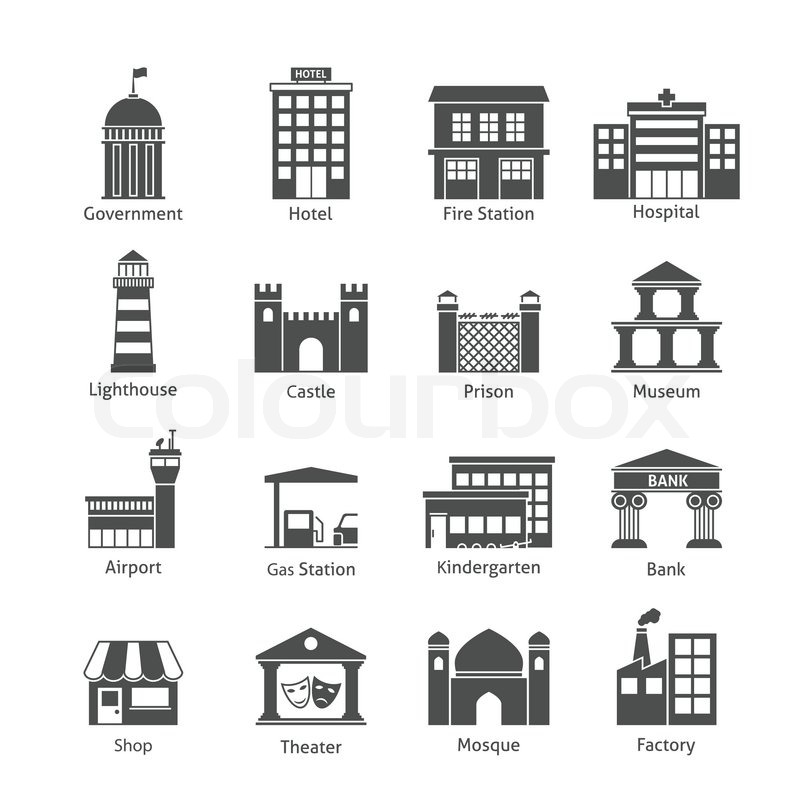 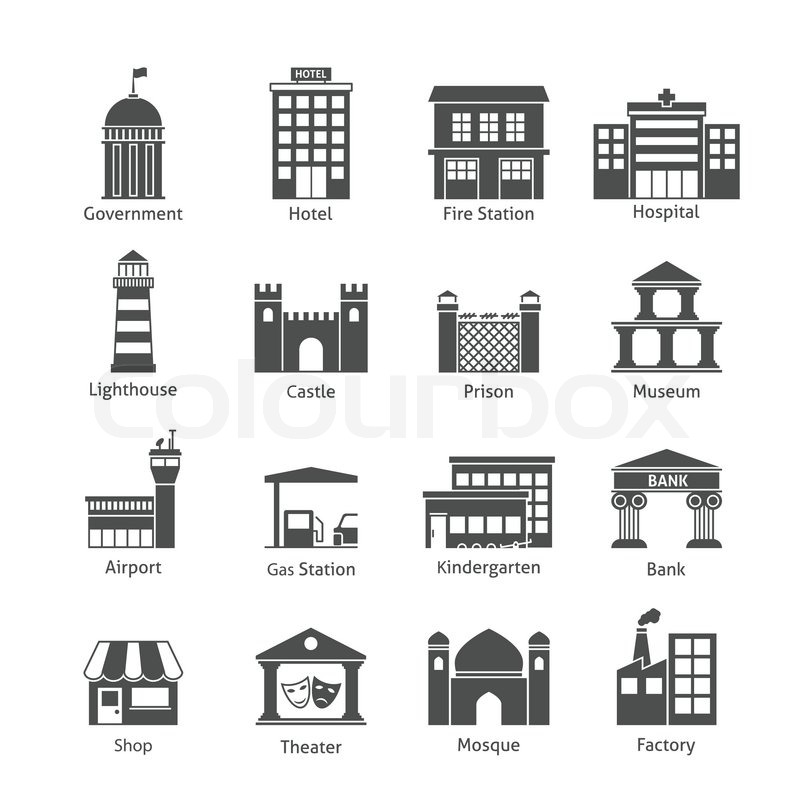 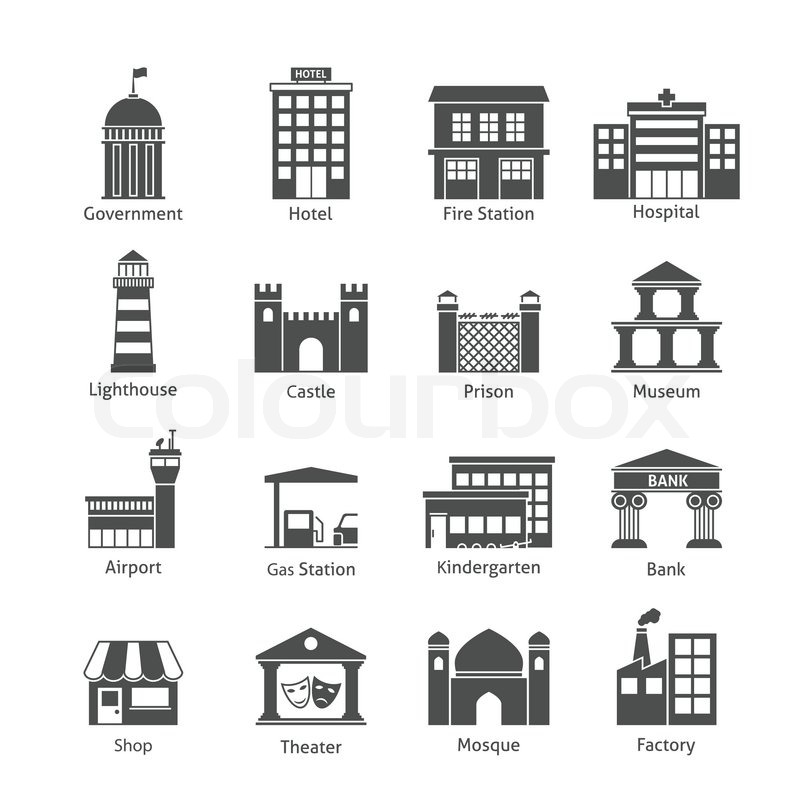 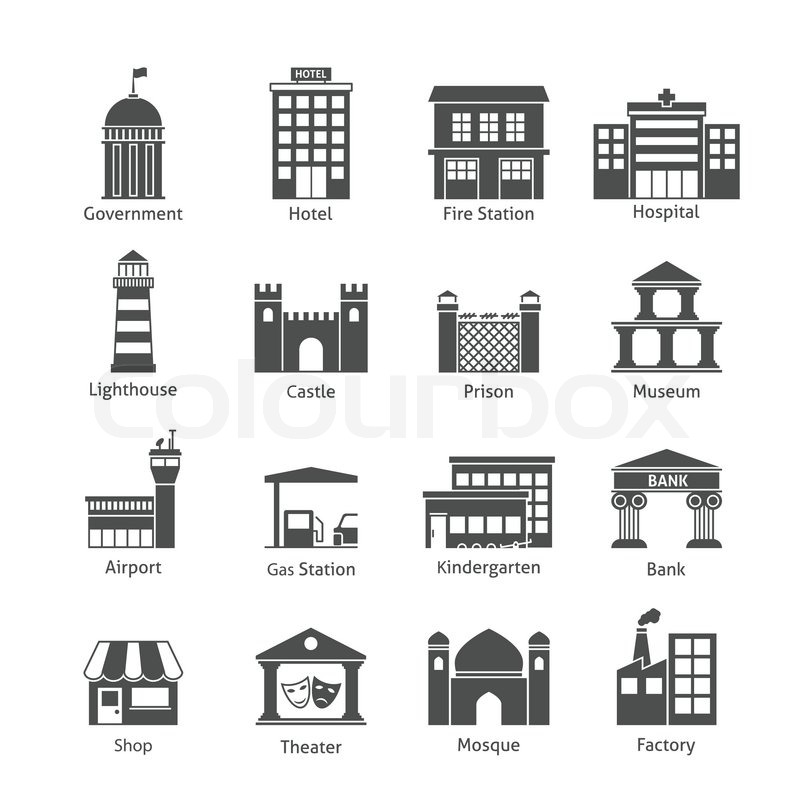 Industrial Area
Residential Area
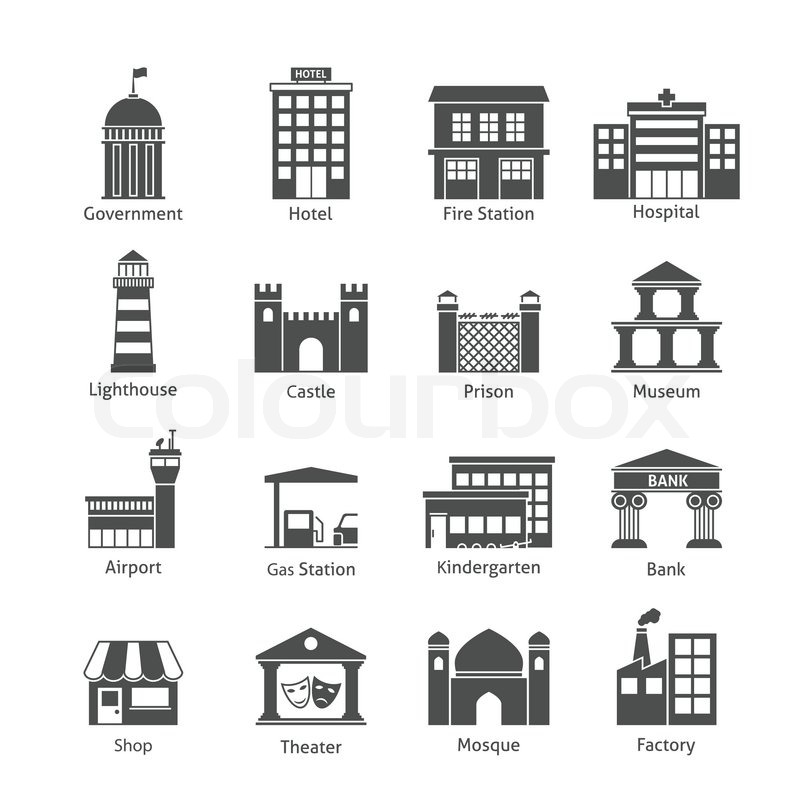 Safety is an important concerns with waste management 
Accident in waste treatment do happens
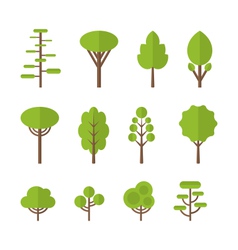 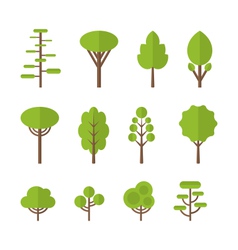 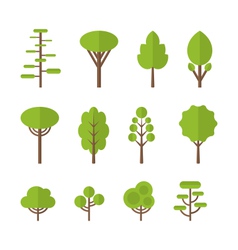 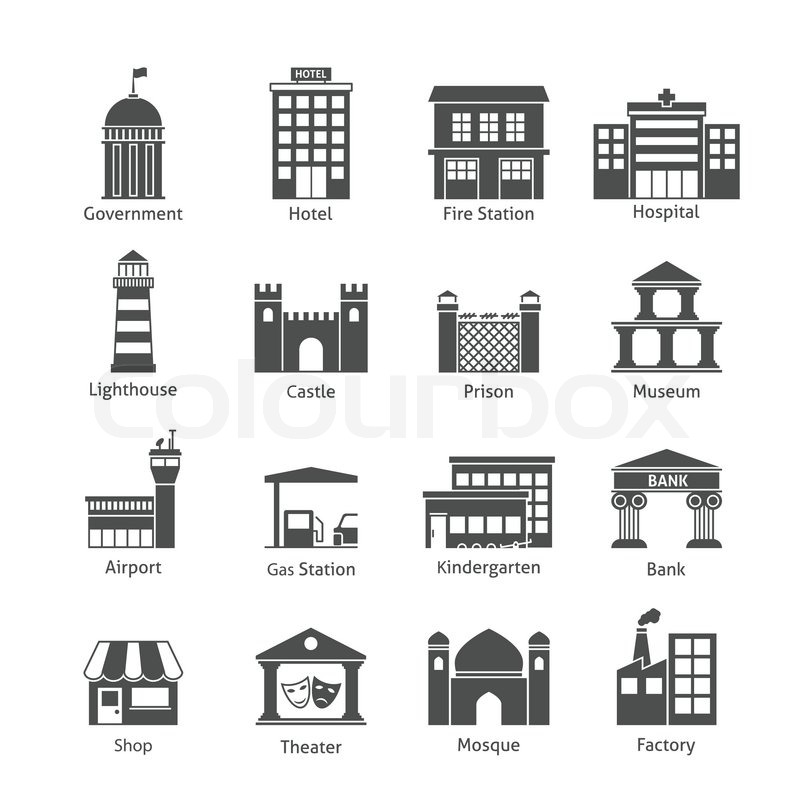 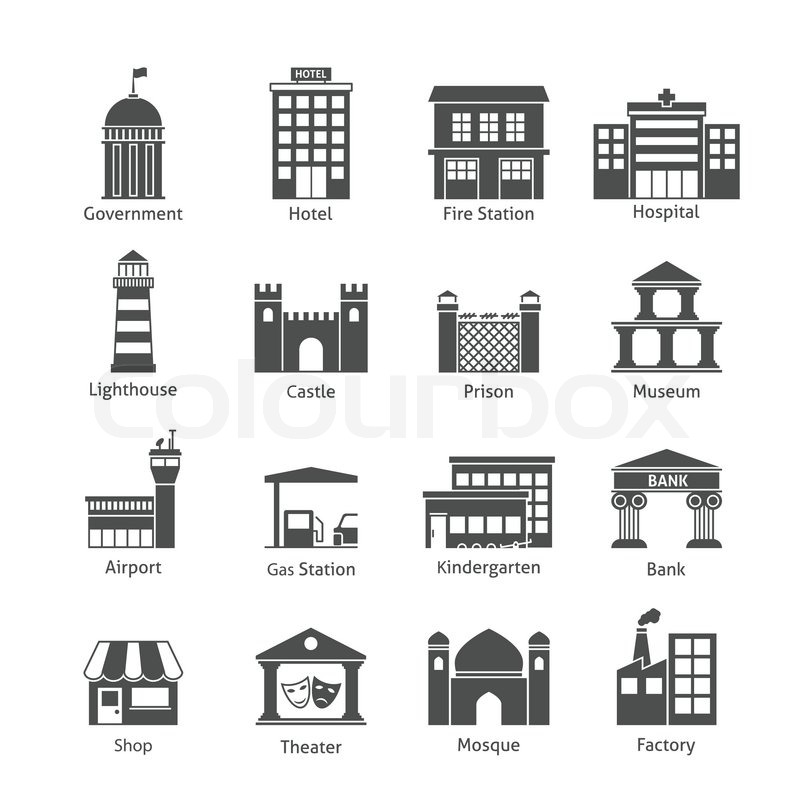 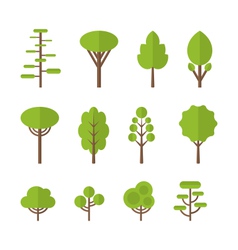 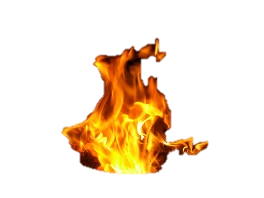 Decentralized treatment (e.g. Anaerobic digestion)
Centralized treatment (e.g. Anaerobic digestion)
Centralized treatment (e.g. Incineration)
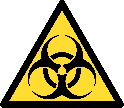 Waste
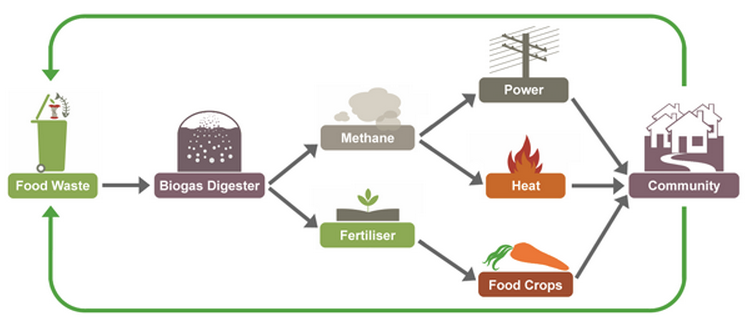 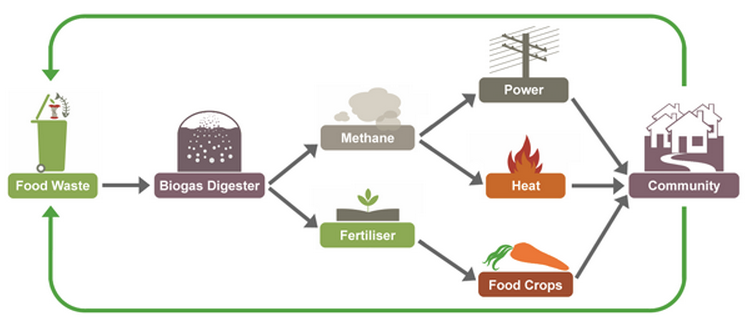 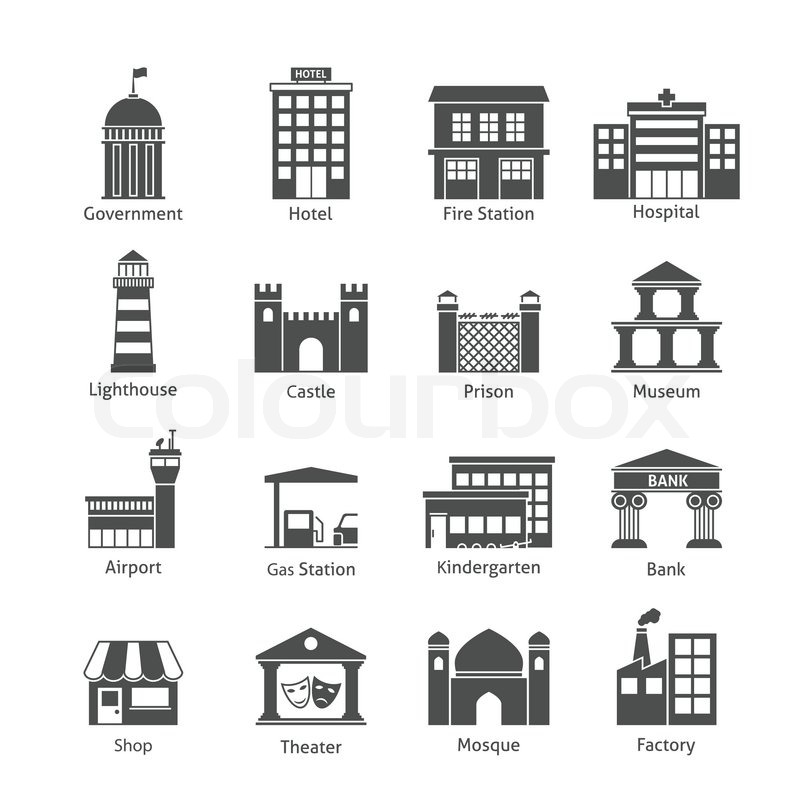 Option 1
Option 2
Option 3
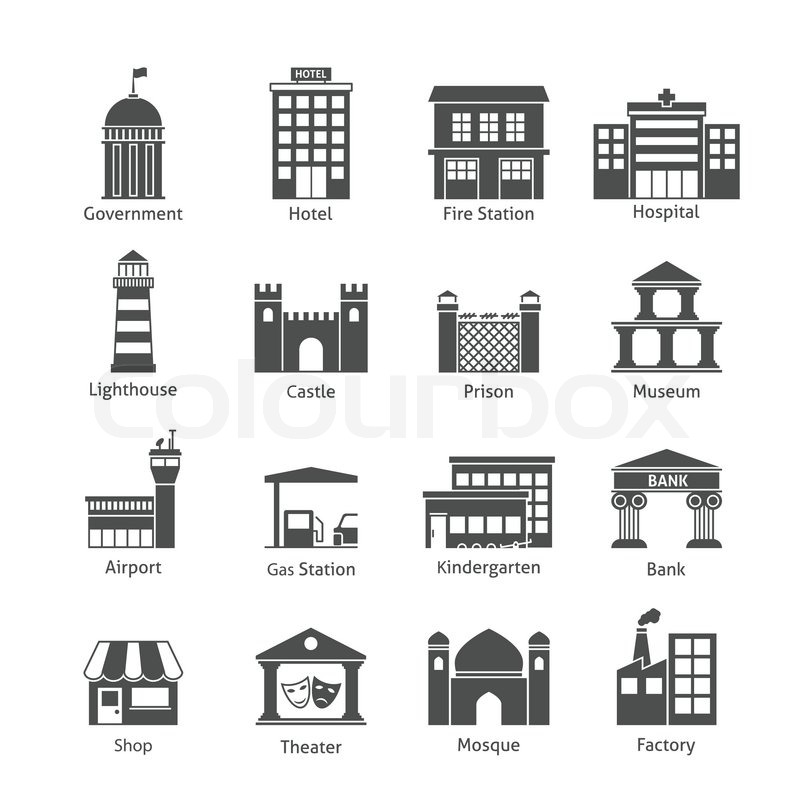 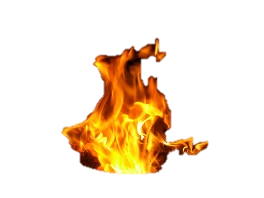 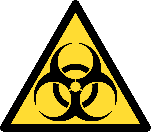 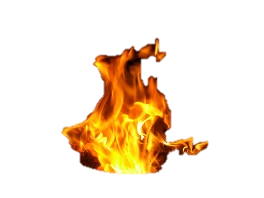 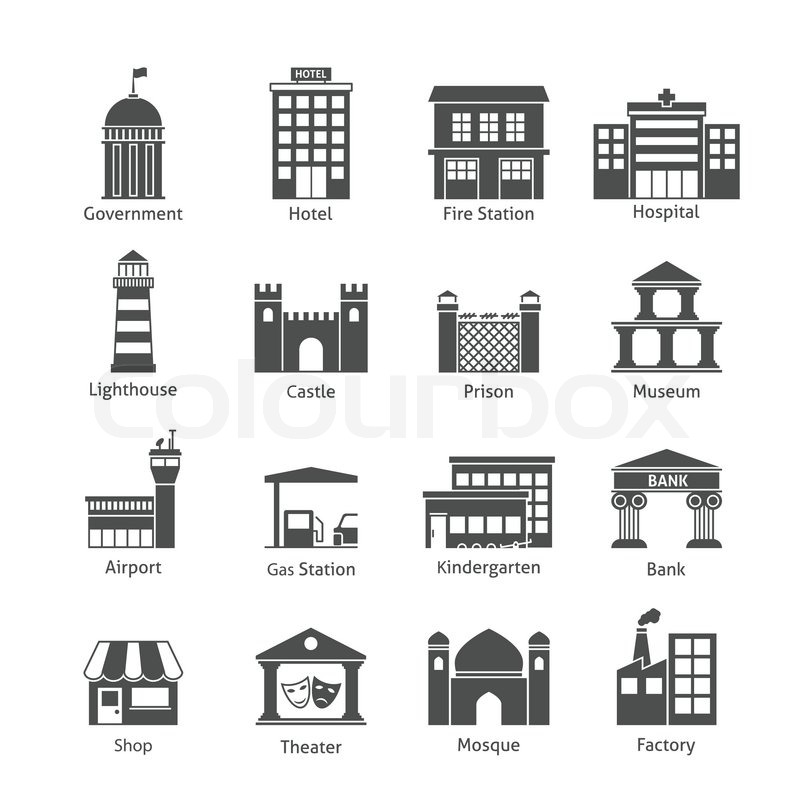 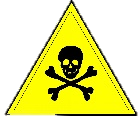 [Speaker Notes: Point 1: [Click] Safety is paramount concerns in industries and of course, there is no exception for waste management. 

Point 2: For example in the considering the waste generated by community [Click] The community will 

Point 3: [Click] generate waste and policy maker such as National environmental agency of Singapore may want to consider the type of technology as well as deployment strategy for waste treatment such as centralize and decentralize approach.

Point 4: [Click] if anaerobic digestion have been selected for decentralized treatment, this will mean the treatment will take place [Click] within the community itself. 

Point 5: Due to the presence of flammable gas [Click] fire may take place and it may spread to near by residential area. 

Point 6: As it is a biological process, if hazardous micro-organism is present, there may be risk of biological accident [Click]. Of course many other possible accident may take place. 

Point 7: Similar to decentralize approach, [Click] centralized may be situated in industrial area with factories surrounding the treatment plant [Click]

Point 8: Accident such as fire [Click] may occurs. Do note that with bigger inventory, magnitude of accident may be more greater and may cause more damage. Similar accident such as biological release and toxic gas release may also occurs [Click]. 

Point 9: And accidents do really happen! [Click] This are just some of the accidents that have had occurred [Click]. Accidents may be catastrophic, may cause fatality, injury and definitely cost the company significant financial burden and reputation]
Introduction – Accident Risk
Potential of harm
Probability of occurrence
[Speaker Notes: In order to reduce accident, we have to reduce accident risk associated with the process. 

Point 1: As definite by OSHA, [Click] Risk is a function of hazards and Likelihood of occurrence.

Point 2: Hazards [Click] are source of potential harm such as the presence of flammable gas that may cause a fire or explosion while

Point 3: [Click] Likelihood is the probability of occurrence such as trip and fall may occurs once a month, or remote occurrence

Point 4: So in order to reduce overall risk, [Click] one can reduce the hazards or the likelihood. 

Point 5: [Click] the best way to control hazards is to remove or eliminate the hazard. With no hazards, there will be not likelihood of occurrence

Point 6: [Click] in order to control the hazards, we have to identify the hazards at early stage and eliminate or control the hazards as there is more freedom for modification]
Introduction – Hazard identification
FMEA
HAZOP
What-if
Fault tree
Event tree
Check list
DOW FEI
CCA
etc.
FMEA
What-if
Fault tree
Event tree
Check list
CCA
etc.
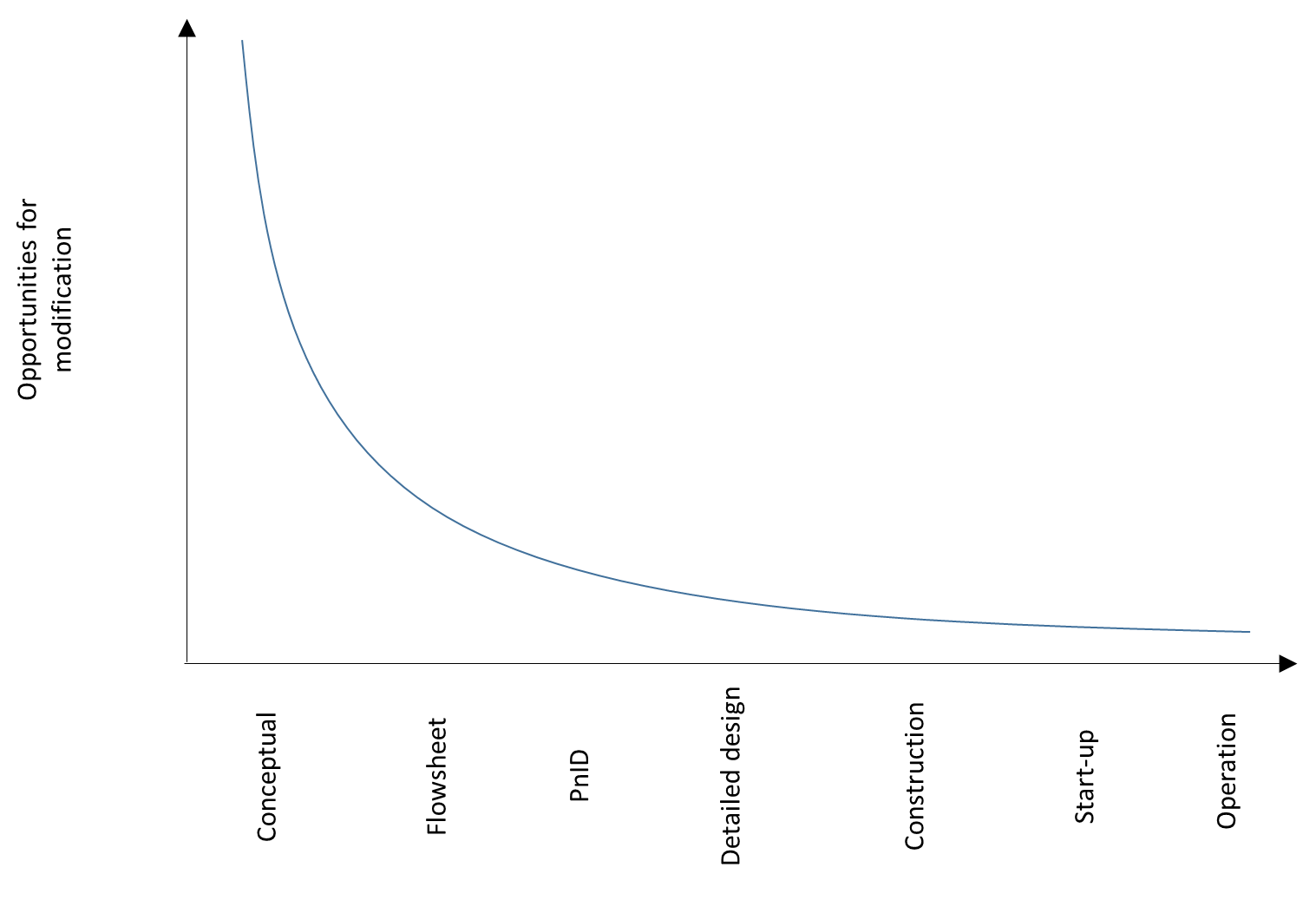 ?
=
Cost saving opportunity
Information availability
[Adapted from Kletz, 1991; CCPS, 1992; Heikkila, 1999]
[Speaker Notes: Point 1: As mentioned, identification of hazards allows more opportunity for modification. [Click] this is the graphical representation of opportunity for modification throughout the life cycle of the plant. 

Point 2: With more opportunity for modification, [Click] this will also relate to potential cost saving opportunity. As at early stage where production or treatment plant is not build, modification will just be a re-simulation, or even better, backspace or an eraser away.

Point 3: It is ideal to identify source of hazards at early stage so a safer alternative process can be planned or additional safety system can be planned. However [click] information availability are limited at the early stage. Detailed information such as actual process efficiency, operational hazards such as space planning may not be available at early stage

Point 4: Despite the limited information at conceptual stage, it will be economically sensible to identify hazards [Click] in conceptual stage before additional financial and effort being carried out. 

Point 5: In order to identify hazards, tools are required to aid assessor to identify hazards [Click] More safety tools are available at later stage of process as more information are available. Lesser tools are at the earlier stage of the plant life cycle [Click]. So what are the tools available at the earliest stage of the plant life cycle?]
Safety assessment tools - Conceptual
What-if analysis
Checklist 
Process hazard analysis
Prototype Inherent Safety Index
 Inherent Safety Index
Have element of human judgement involved
Index Based
[Speaker Notes: Point 1: [Click] This are some of the few tools available to carryout the hazard assessment. 

Point 2: [Click] The first 3 safety assessment tools, the “What- If” analysis, checklist and process hazards analysis involved human judgement. A same process may yield different results if people with different level of experience is involved. 

Point 3: [Click] Unlike the first 3 safety assessment tool, the next 2 tools are index based where assessor will allocate a score for each parameter assessed based on a standard set of table. 

Point 4: If you can guess from the title of the presentation, our work will make use of the framework proposed by [Click] Inherent Safety Index as the basis of the Extended inherent safety index. You might be wondering why not prototype inherent safety index. The reason is that Inherent safety index is an extended and refined version of prototype safety index so it will make more sense to use the later version.]
ISI framework
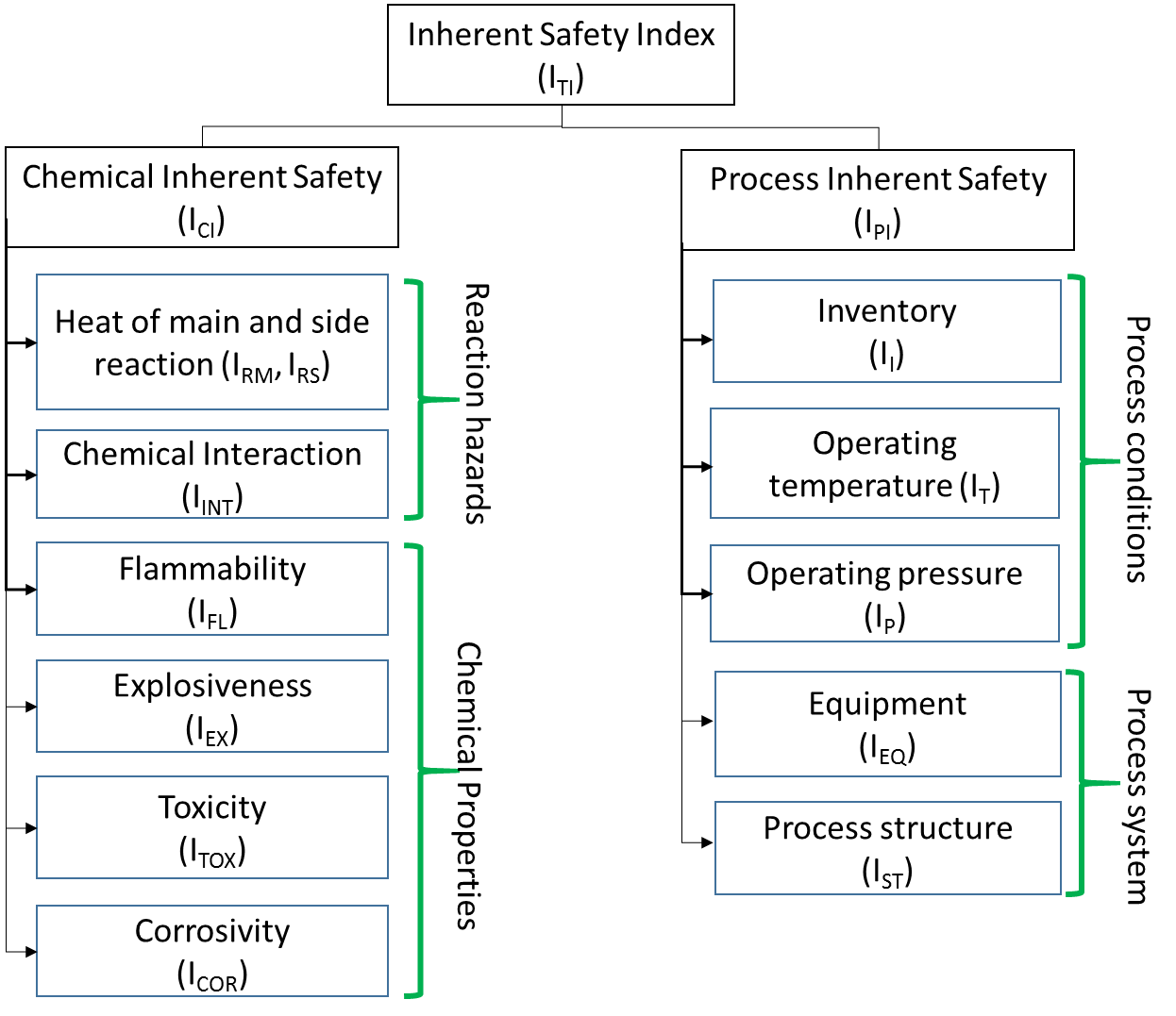 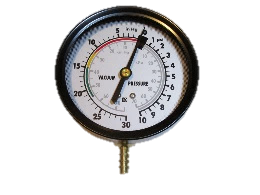 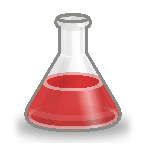 [Heikkila, 1999]
[Speaker Notes: Point 1: [Click] This is the overall ISI assessment framework. 

Point 2: [Click] The overall inherent safety index made up of both the chemical inherent safety as well as the process inherent safety. 

Point 3: [Click] The chemical inherent safety index considers both reaction hazards as well as the chemical properties of material present in the process while

Point 4: [Click] The process inherent safety index considers the process conditions as well as process system. 

Despite having limited information available, several hazards are able to be assessed by the ISI.]
(1)
Allocation of score
(3)
(2)
Each index score are allocated based on the observed/calculated parameter
Weighting can be applied to emphasis various factors based on company policy
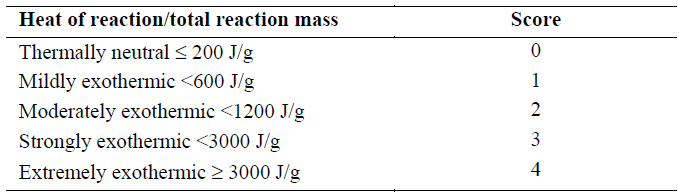 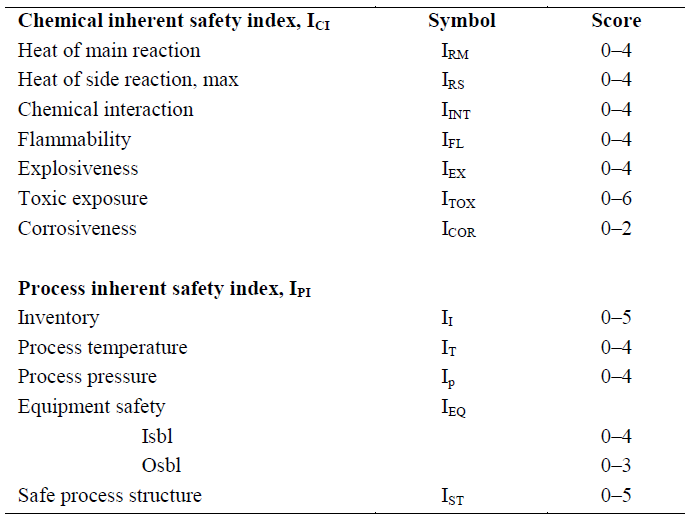 [Heikkila, 1999]
[Speaker Notes: Point 1: [Click] Each index are allocated based on observed and/or calculated parameters such as heat of reaction, explosiveness etc. 

Point 2: This is the overall scoring [Click] of each parameters. Weighting can be carried out based to emphasis factors according to each company policy. 

Point 3: [Click] The total ISI can be calculated by adding the total calculated Chemical inherent safety and process inherent safety score.

Point 4: [Click] Chemical Inherent safety and process inherent safety score can be calculated by summing up each sub-indices.]
Limitation
Lack of biological hazards
EISI
Not considered
ISI
[Speaker Notes: Point 1: However, there are limitation to the tool. It considers chemical processes, process conditions [Click] but it did not considers biological hazards. 

Point 2: At this current moment, there are various waste treatment methods [Click] and each method poses different set of hazards

Point 3: While chemical and process hazards [Click] can be assessed by ISI, Biological hazards [Click] is not being considered. This calls for an extension to ISI [Click] to include all 3 type of hazards. As we have done our literature review that tools to assess biological hazards does not include chemical and process hazards consideration. Most of the time each assessment were carried out independently]
Development of Inherent biohazard scoring (Ibi)
Biohazards considerations are: 
Type of biological agent used 
Type of daughter product it may form
Growth rate
Ease of transmission
Biosafety level (BSL) 
Decontamination precaution based on the type of biological agent
Multiple factors (including biohazards) were considered to determine the BSL level
Most of the biological agent have been categories to their corresponding BSL level.
(Available at conceptual stage!)
[Speaker Notes: Point 1; [Click] Biohazards are the inherent issues with the type of biological agent [Click], Type of offspring [Click], Growth rate [Click] as well as ease of transmission [Click].

Point 2: After several round of reviews, we found that biological agents were classified by its biosafety level [Click] in order to determine the type of laboratory and process premises are suitable to handle the agent. . 

Point 3: The BSL rating [Click] actually refers to the decontamination precaution required which considered [Click] multiple factors including biohazards. 

Point 4: [Click] Most of the biological agent have been categories to their corresponding BSL and is available at [Click] early stage!]
Development of Inherent biohazard scoring (Ibi)
[US Department of Health and Human Services, 2009]
[Speaker Notes: Point 1: [Click] This is the description of BSL]
Development of Inherent biohazard scoring (Ibi)- IBs
Δ 4
ITox
Applicable to industries
Δ 3
Δ 2
Δ 1
[Mohammadi, 2013]
[Speaker Notes: Point 1 [Click] this is the proposed Biosafety index is shown in the graph. Considering the potential impacts each BS-level may cause, we have added an incremental penalty between each Bs-L level. [Click] use of BS-L 1 biological agent will results in a penalty of 1 , while the use of BS-L 2 agent will have a penalty of 3. [Click] the same goes for the use of BS-L 3 and 4 biological agent. 

Point 2: From our literature review, most commercial biological processes such as pharmacy uses BSl-2 agent and rarely uses BSl-3 agent. At this moment, from our best knowledge, there isn’t any production facilities that uses BS-L 4 agent for production. [Click] hence, it will only be practical have a maximum score of 6. 

Point 3: If you remember in the earlier slides, the maximum scores for chemical toxicity [Click] is 6. By having similar maximum scores for both Toxicity and Biosafety hazards will means that both chemical toxicity and biological hazardousness is equality important.]
Proposed EISI framework
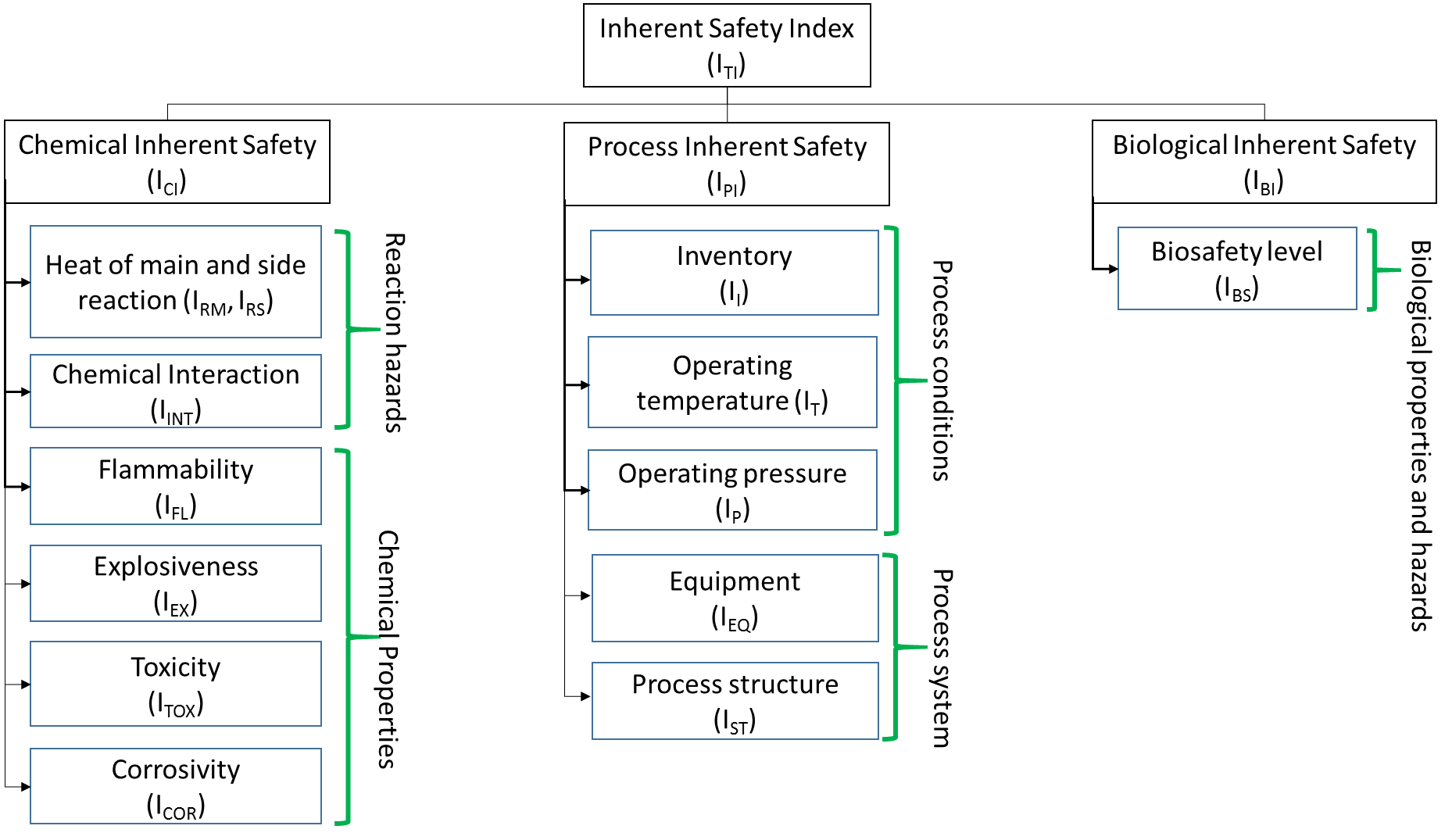 [Speaker Notes: Point 1: [Click] the proposed Extended Inherent Safety Index]
Case study
Test the proposed framework on:
Incineration
Aerobic digestion
Anaerobic digestion
Chemical process
Biological process
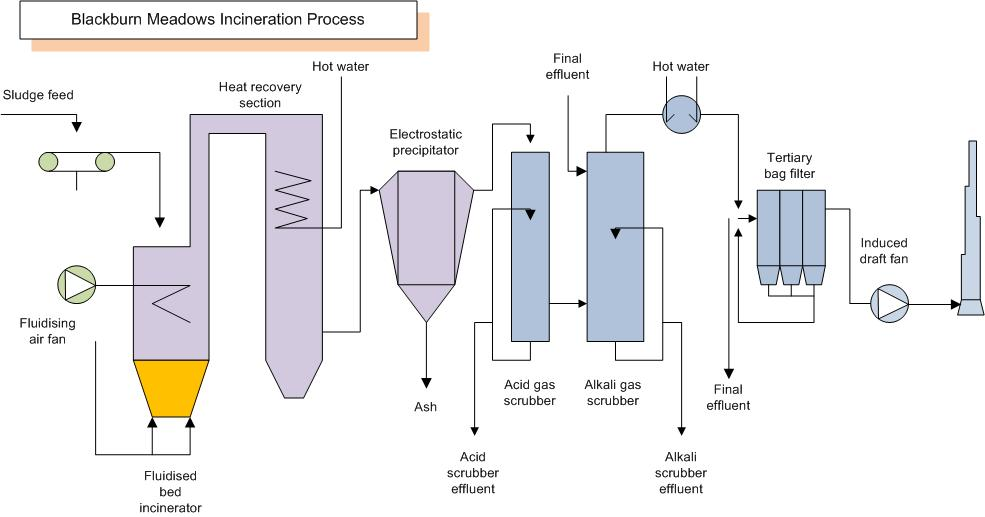 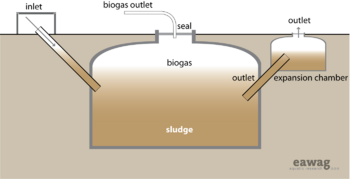 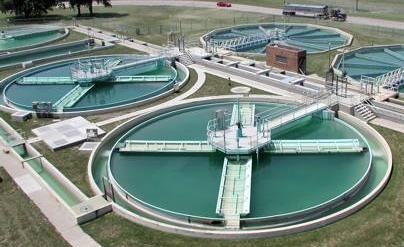 [Speaker Notes: Point 1: [Click] to test the applicability of the proposed framework, we will assess the Extended Inherent Safety score for various waste treatment processes.

Point 2: [Click] the first technology will be incineration, the technology which Singapore uses to treat majority of the waste. The waste will be transfer to the furnace for combustion which will produce both heat and flue gas. The heat is used to generate electricity while the flue gas have to be treated before releasing to the atmosphere. 

Point 3: [Click] unlike incineration, Aerobic digestion is a biological waste treatment that makes use of biological agent to break organic matters into smaller compound such as CO2, SO2 in the presence of oxygen.  Material that is not broken down are sludge which can be dewatered and produce compost for agriculture sector

Point 4: [ Click] Last but not least, the last technology we will like to test is anaerobic digestion. Organic material will be broken down by biological agent in the absents of oxygen. The main product will be biogas which can be use as a fuel for energy production.]
Parameters comparison- ICi
[Speaker Notes: Point 1: [Click] This is the Inherent chemical safety index calculated for the 3 technology. As you can see from that anaerobic digestion have the highest inherent safety index scores while aerobic have the least. 

Point 2: [Click]  All 3 technology have high heat of main reaction. This is mainly due to the treatment of carbohydrates. [Click] incineration have the highest heat of side reaction as the side reaction of burning diesel in the incinerator release more heat than the gas treatment process. Anaerobic also have gas treatment process but the amount of heat release is controlled by the excess caustic present in the scrubber. 

Point 3: For chemical interaction [Click] Both incineration and aerobic have the highest score of 2 due to the potential undesirable reaction. Production of monoxides and production of methane. 

Point 4: For Flammability [Click]  and explosiveness [Click] are relatively straight forward as both are due to the presence of Methane. 

Point 5: [Click] Anaerobic have a high penalty scores of 5 for toxic exposure due to the presence of H2S which is a nasty chemical. 

Point 6: Lastly, [Click] Incineration have a score of 2 due to potential thermal corrosion.]
Parameters comparison- IPi
[Speaker Notes: Point 1: [Click] This is the Inherent process safety index calculated for the 3 technology. As you can see from that incineration fared the worst this round. 

Point 2: The 3 technology were assumed to treat 5ton/day of waste. [Click] due to the difference residence time of reaction, both Aerobic and Anaerobic requires bigger inventory for storage and treatment purposes. 

Point 3: Incineration operates in a very high temperature range from 800 degree Celsius to 12000 degree Celsius. [Click] this attributes to the high scores for process temperature. 

Point 4: As all 3 technology operates at atmospheric pressure, there is no penalty scores being awarded. Moving on, [Click] Incineration have higher equipment safety scores  than the rest due to the use of furnace. Anaerobic technology was given a score of 3 due  to the use of compressors for storing of biogas.  

Last but not least, all 3 technology were not penalize for safe process structure as it was assumed that treatment plant will be design based on recommended standards.]
Parameters comparison- IBi
[Speaker Notes: Point 1: Finally, [Click] here is the biological safety index score. 

Point 2: [Click] Both Aerobic and Anaerobic have the highest score amount the 3 technology due to the use to biological agent with BS-L 1 rating.]
Parameters comparison- ITI
[Speaker Notes: Point 1: [Click] This is the overall EISI scores. The External inherent safety inherent safety index is the sum of the chemical inherent safety index, process inherent safety index and the biological safety index.]
Discussion
Aerobic technology fared the best while incineration is the least favorable in term of inherent safety
Incineration is not recommended for decentralize deployment due to high operating temperature 
Temperature cannot be reduced due to technological constraint
Anaerobic has high flammability, explosivity and toxicity inherent hazards which likelihood of occurrence can be, however, reduced by additional safety measures
In overall, Aerobic and Anaerobic can be considered as suitable for decentralized deployment

All 3 technologies are suitable for centralize deployment
[Speaker Notes: Point 1: [Click] Aerobic have the lowest inherent safety hazards while Incineration have the highest inherent safety hazards\

Point 2: [Click] Incineration is not recommended for decentralize approach as high operating temperature is used. [Click] This hazards cannot be eliminated as high temperature are required to prevent the formation of dioxins 

Point 3: [Click] Both Aerobic and Anaerobic are suitable candidate for decentralize approach. You must be thinking that anaerobic [Click] have relatively high EISI score as its have high flammability, explosivity and toxicity inherent hazards. 

Point 4: The reason is [Click] once we have identify the hotspots, we can think of way to control the risk by considering safety features to reduce the likelihood of occurrence to reduce the overall risk. 

Point 5: [Click] All in all, all 3 technology are suitable for centralize deployment.]
Further analysis
Incineration ISI score:  24 out of 50 (48%)
Incineration EISI score: 24 out of 56 (43%)

With the introduction of biological inherent hazards, safety assessment scores are not being diluted.
[Speaker Notes: Point 1: You might be wondering if I am having chemical processes, will the introduction of biological hazards dilute the information. Let us do the further analysis using Incineration process, which is a chemical process. [Click] The incineration ISI score will be 24 out of 50 while [Click] Incineration EISI scores 24 out of 56. 

Point 2: With the difference of 5% [Click], I will argue that the introduction of biological inherent safety hazards, the overall scores will not be diluted.]
Conclusion
Novel way to compare the hazardousness level of chemical and/or biological processes in a fair manner
Use of same parameters for comparison
Do not need to use multiple tools for assessment

EISI is able to carryout a relatively comprehensive assessment despite having limited information at conceptual stage

The tool allow assessor to identify potential hotspot and may allocate additional resources to contain the hazards

Suitable tool for route selection (comparing chemical and bioprocesses)
[Speaker Notes: Point 1: In conclusion, EISI have proven to be a [Click] a novel tool to compare both chemical and biological processes, that uses [Click] the same parameter for comparison and the best part, [Click] do not need to use multiple tools for assessment. 

Point 2: [Click] like ISI, it is able to carry out relatively comprehensive assessment despite having limited information. [Click] and allowing each user to identify potential hotspots associated with each process, understand the type of additional resources to contain the hazards

Point 3: [Click] a suitable tool for route selection, especially chemical and bioprocesses, e.g. Green vs brown process.]
Acknowledgement
This research is funded by the Singapore National Research Foundation and the work is supported under the Campus for Research Excellence and Technological Enterprise (CREATE) programme – Energy and Environmental Sustainability Solutions for Megacities (E2S2).
[Speaker Notes: This research will never be possible without the support under the campus for research excellence and technological enterprise or also known as  CREATE programme – Energy and Environmental Sustainability solutions (E2S2) funded by  Singapore National Research Foundation.]
Thank you!
References
CCPS 2008. Guidelines for Hazard Evaluation Procedures, Wiley.
HEIKKILA, A.-M. 1999. Inherent safety in process plant design: an index-based approach. 384., Technica Research Centre of Finland.
KLETZ, T. A. 1991. Plant design for safety: a user-friendly approach, Hemisphere Publishing Corporation.
US Department of Health and Human Services 2009. Section IV—Laboratory Biosafety Level Criteria. Biosafety in microbiological and biomedical laboratories, 5th ed. US Department of Health and Human Services, Washington, DC h ttp://www. cdc. gov/biosafety/publications/bmbl5, 30-59.